Workshop PAKUVA
Patient född 1942
Crohn’s, mediciner inkl. Imurel
Måttligt AS, Måttligt MI, RPD stenos
Robot assisterad kolectomi, förväntat OP tid 4 timmar
Michelle Chew
Sara Lyckner
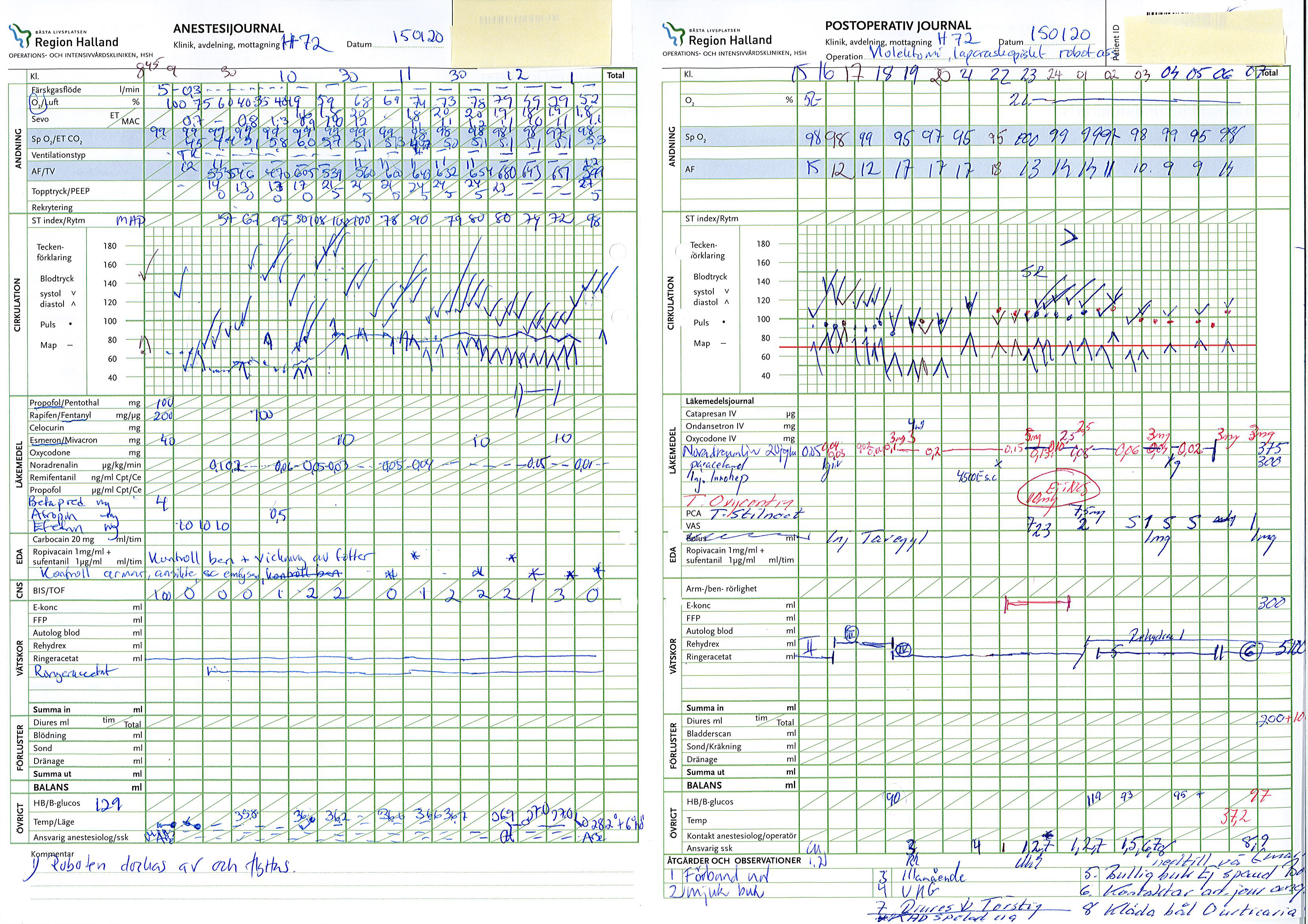